25 July 2015
One Day Workshop on Introduction to Patent Landscaping
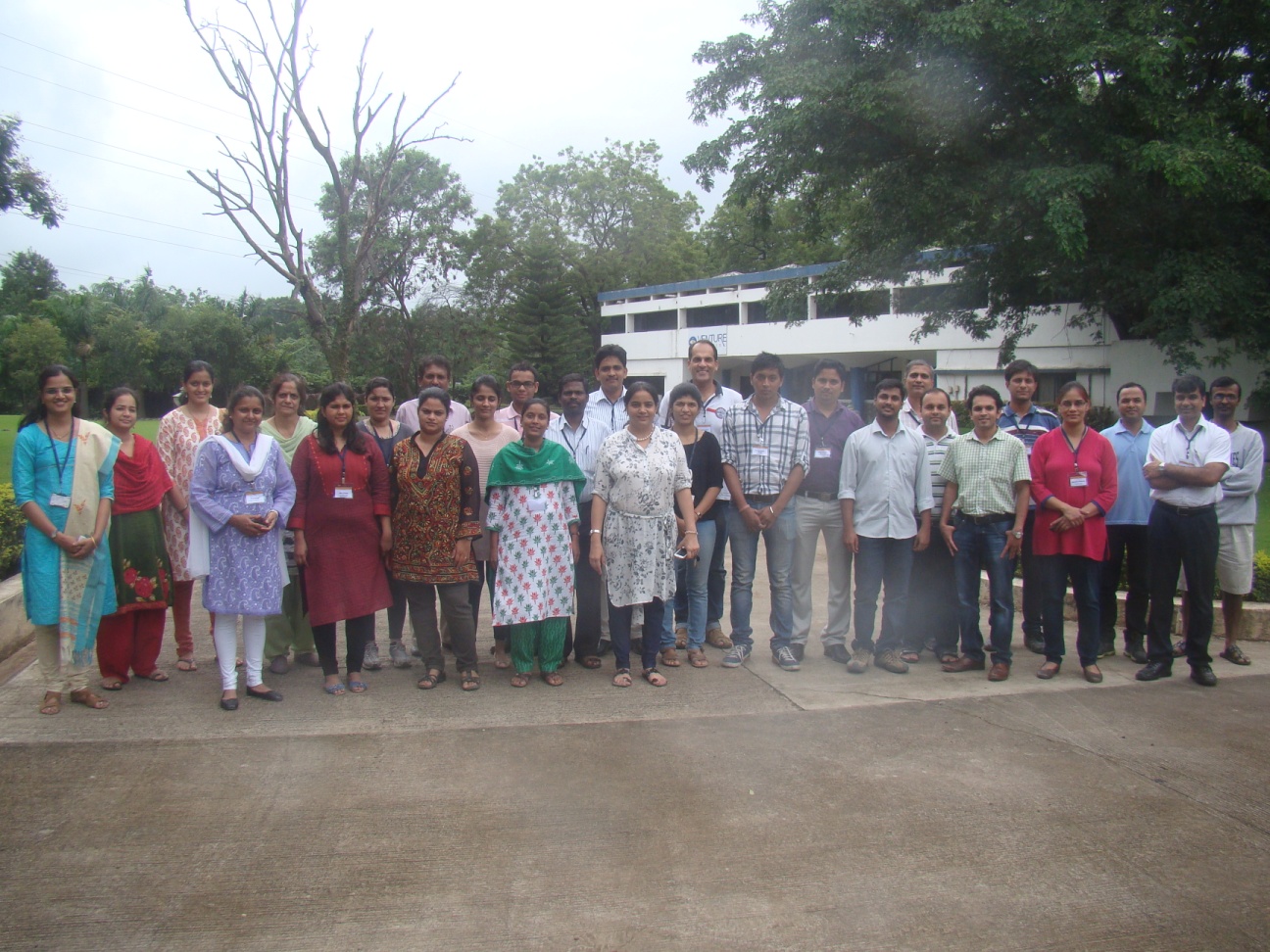 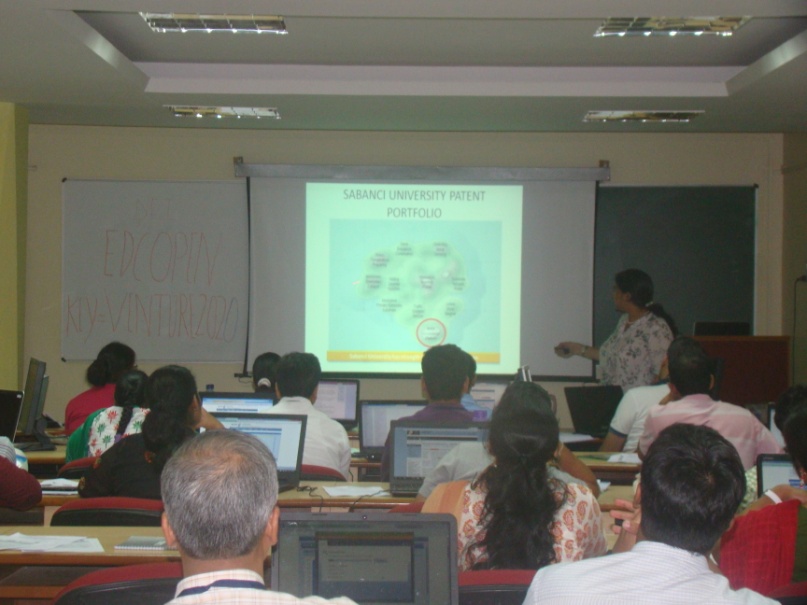 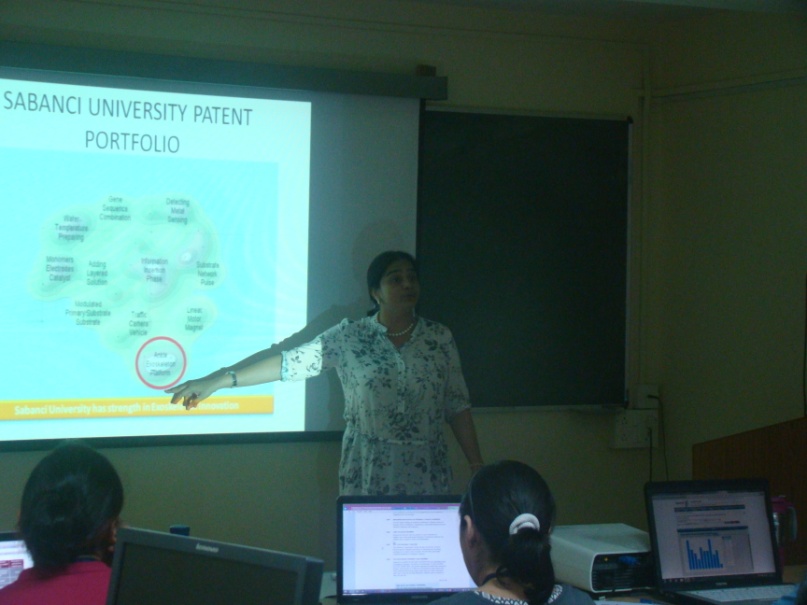 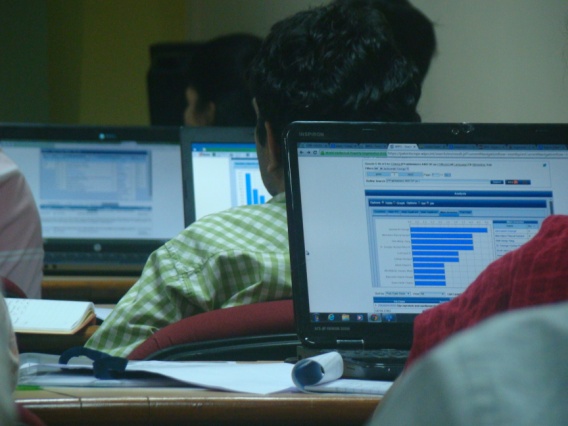 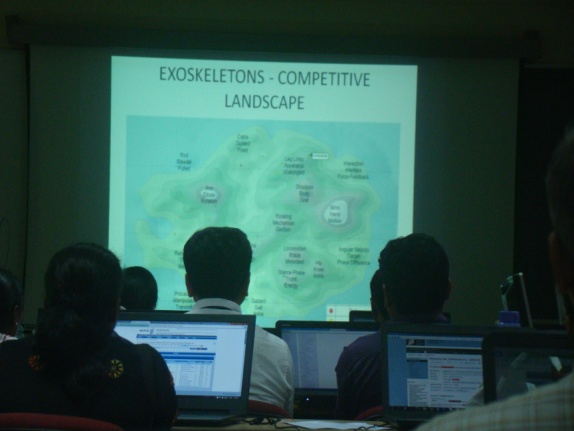 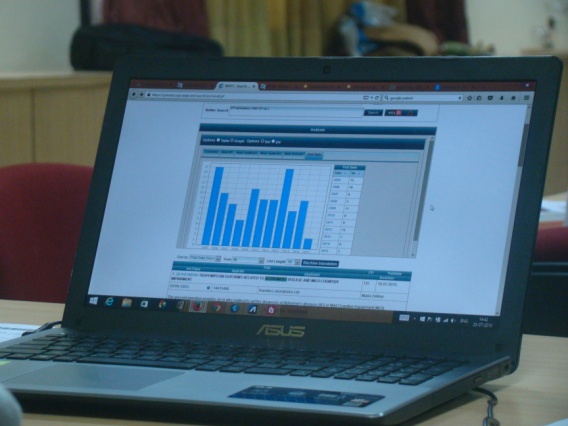 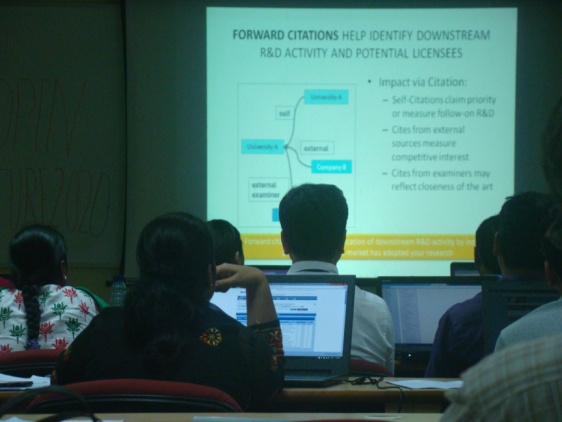 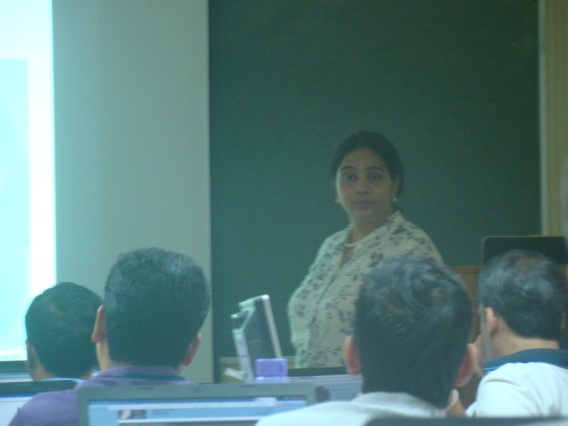 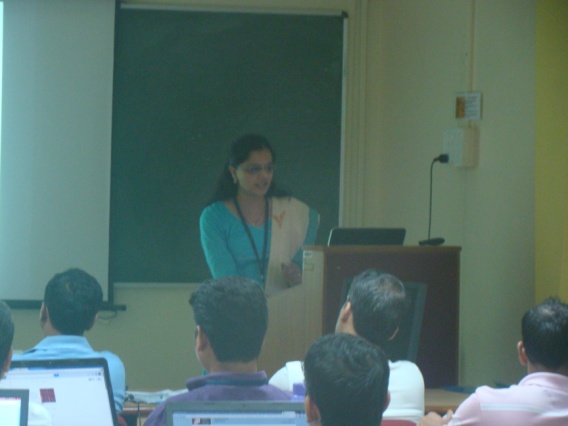 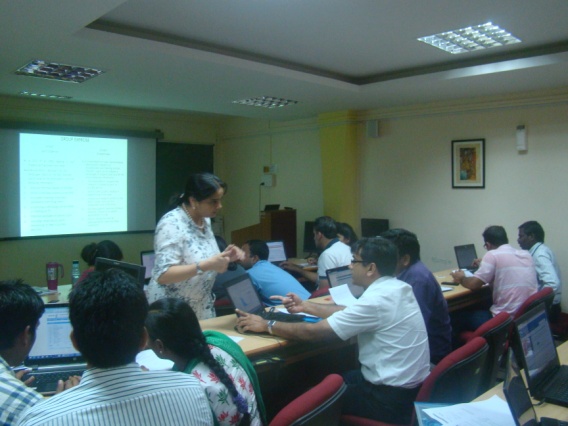 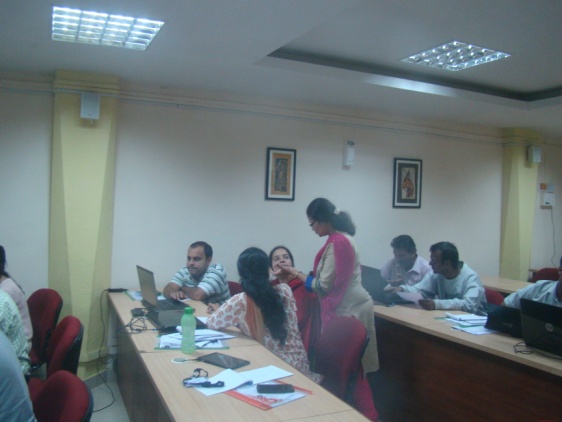 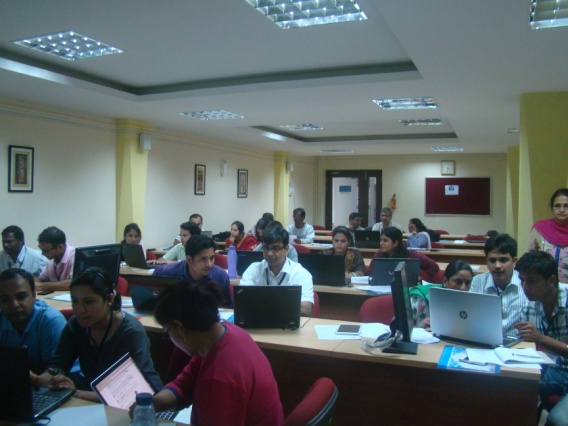 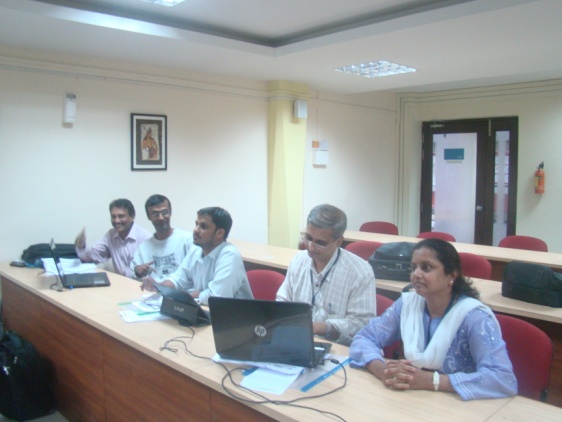 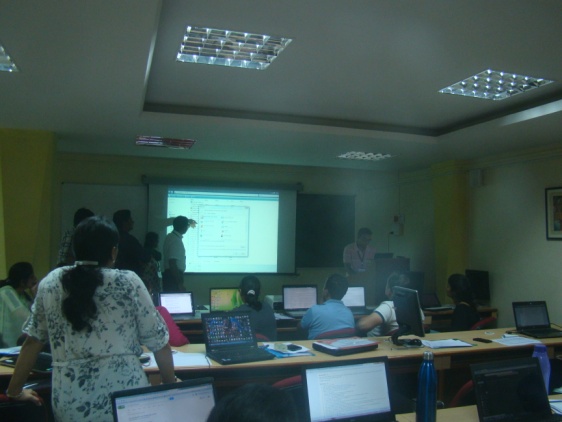